Muon2011
HCC: 
Helical Solenoid Development
HTS Coil Progress 

J. Tompkins
Fermilab – TD/MSD
Muon2011  -  March 3, 2011
1
Acknowledgements
The ongoing design, fabrication, and test effort for Muon Collider magnets has a large list of contributors – acknowledgements for this presentation include:

Fermilab:
Emanuela Barzi 	Vadim Kashikhin	Vladimir Kashikhin	
Mike Lamm	Vito Lombardo	 Mauricio Lopes
Sasha Makarov	Mike Tartaglia	Katsuya Yonehara
Miao Yu	Sasha Zlobin

Muons, Inc.
Gene Flanagan	Rolland Johnson	Steve Kahn
Muon2011  -  March 3, 2011
2
Outline
Overview
Helical Solenoid Development – HCC
HTS – YBCO Coil Development 
Summary
Muon2011  -  March 3, 2011
3
Helical Cooling Channel
The helical solenoid (HS) concept (FNAL/Muons Inc.) :
Coils follow the helical beam orbit generating solenoidal, helical dipole and helical quadrupole fields  
Multi-section HCC
Would require 160 meters of magnets  
Wide range of fields, helical periods, apertures
Room for RF system
Field tuning is more complicated at high fields
NbTi, Nb3Sn/Nb3Al and HTS in final stage
Early Specs, ca. 2006-K. Yonehara, S. Kahn, R. Johnson et al.
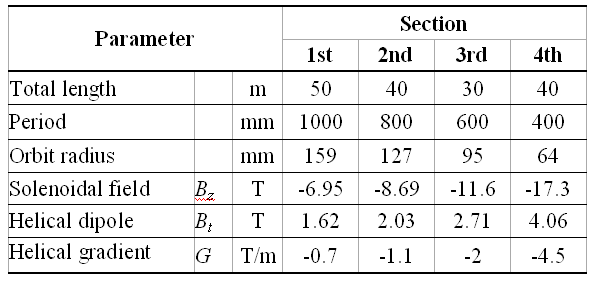 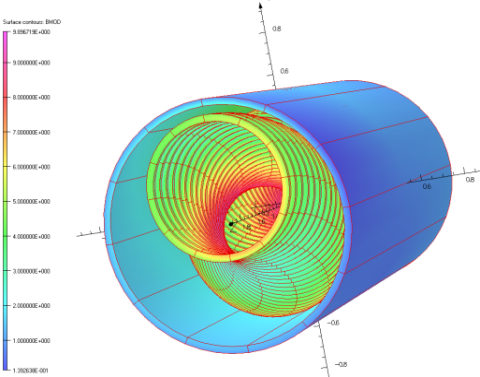 Muon2011  -  March 3, 2011
4
HS Mechanical Concept (FNAL)
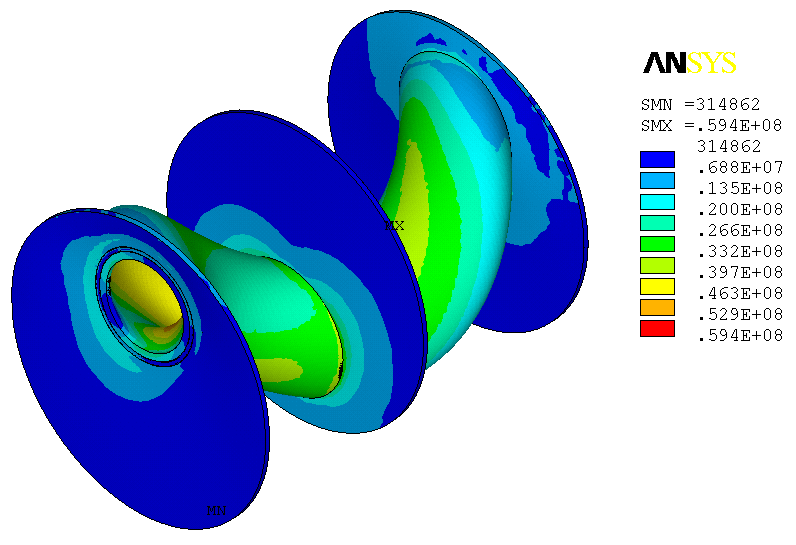 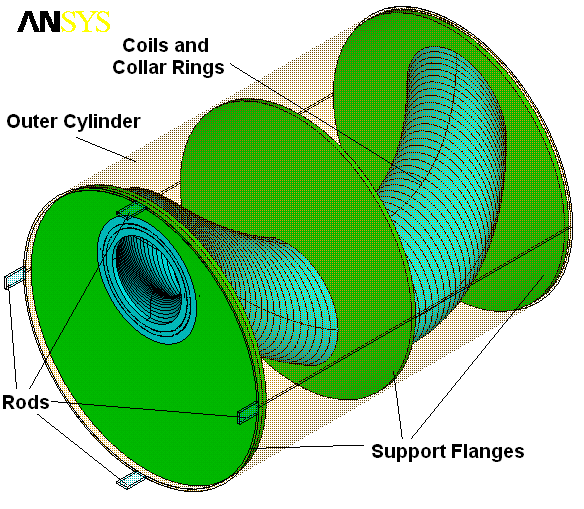 Hoop Lorentz forces intercepted by stainless steel rings around the coils
Transverse Lorentz forces  intercepted by support flanges
Outer LHe vessel shell provides mechanical rigidity to the structure
The peak stress is ~60 MPa
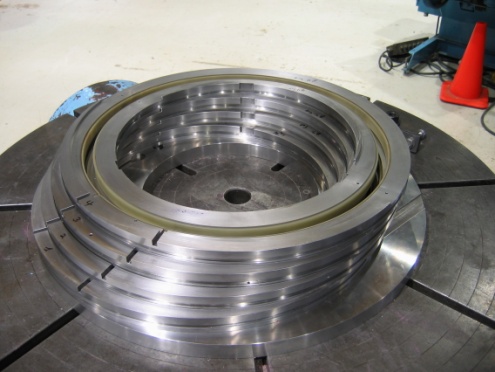 HSM01
Muon2011  -  March 3, 2011
5
4-Coil NbTi Model Fabrication 2010-11
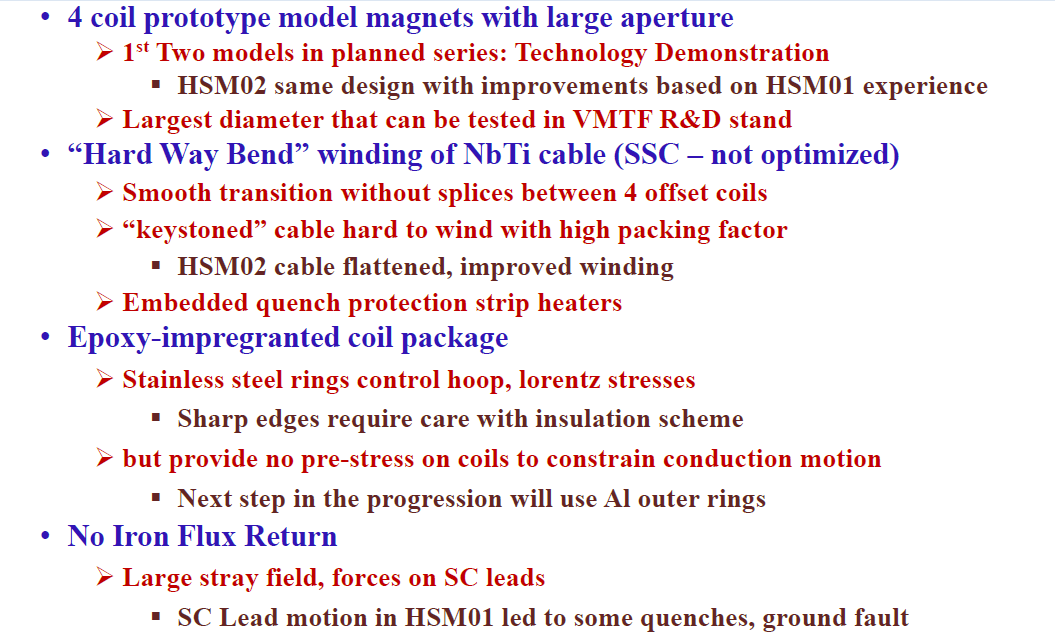 Muon2011  -  March 3, 2011
6
HSM01 – First Helical Solenoid Model
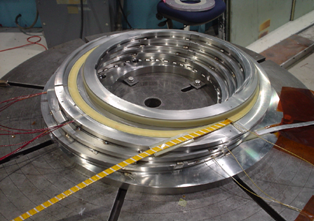 The first helical solenoid model (HSM01) designed, fabricated and tested at Fermilab. 
 NbTi SSC cable was used for this model. Left picture shows the winding process.
Muon2011  -  March 3, 2011
7
Helical Solenoid DevelopmentHSM01 – 1st Model
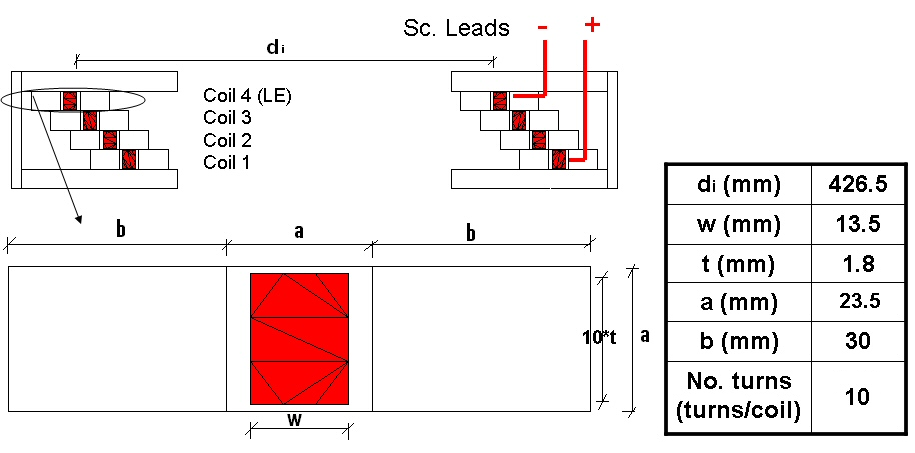 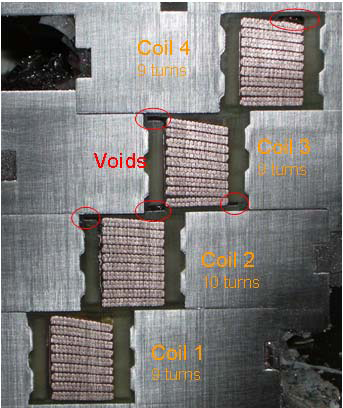 HSM01 tested in Nov/Dec 2008  (TD-01-011, PAC09)
 Ground insulation issues
 Epoxy voids; packing factor
 SC lead support
 Coordinate system (measurements)
Muon2011  -  March 3, 2011
8
A second model HSM02 was been built to improve the solenoid manufacturing technology and performance.
HSM02 baseline magnetic and mechanical design is the same as for HSM01
 Improved:
 mechanical structure and insulation
 cable geometry and insulation
 Additional flattening
 coil winding and impregnation procedures 
 SSC cable re-sized (flattened):
 cable test => no degradation
 HSM02 was tested at Fermilab MTF at the end of 2010
Muon2011  -  March 3, 2011
9
HSM02 Ready for installation in VMTF
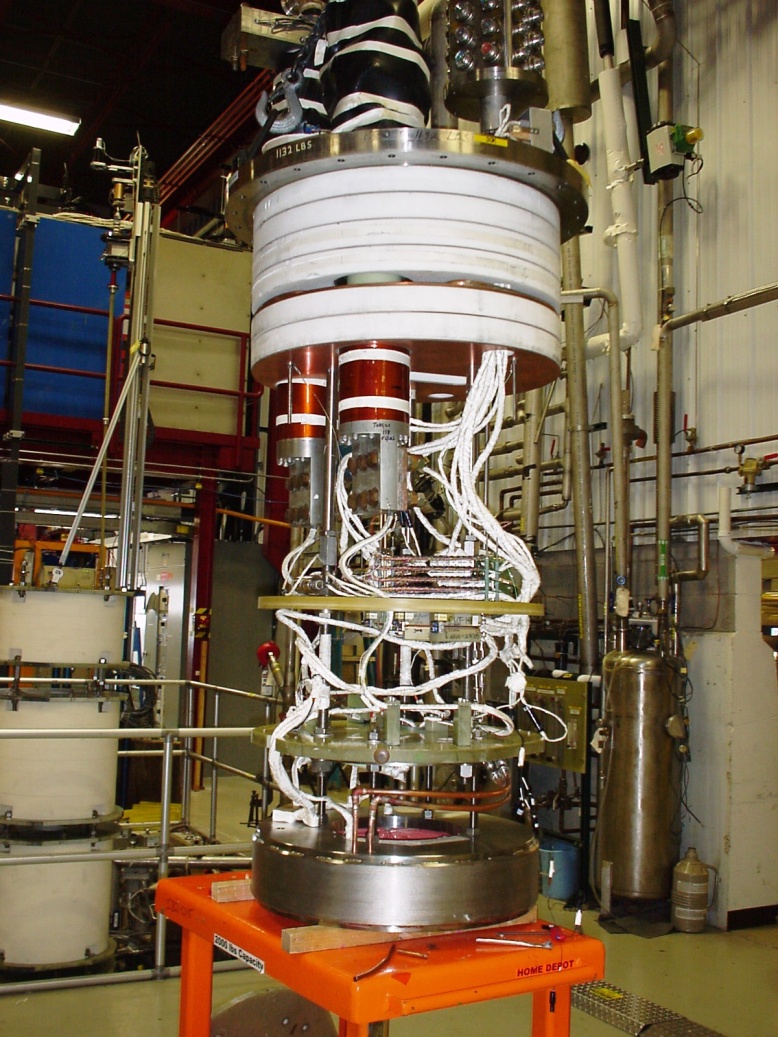 30kA power leads
Top plate
Instrumentation ‘tree’
HSM02
Muon2011  -  March 3, 2011
10
HSM02 Quench Test Results
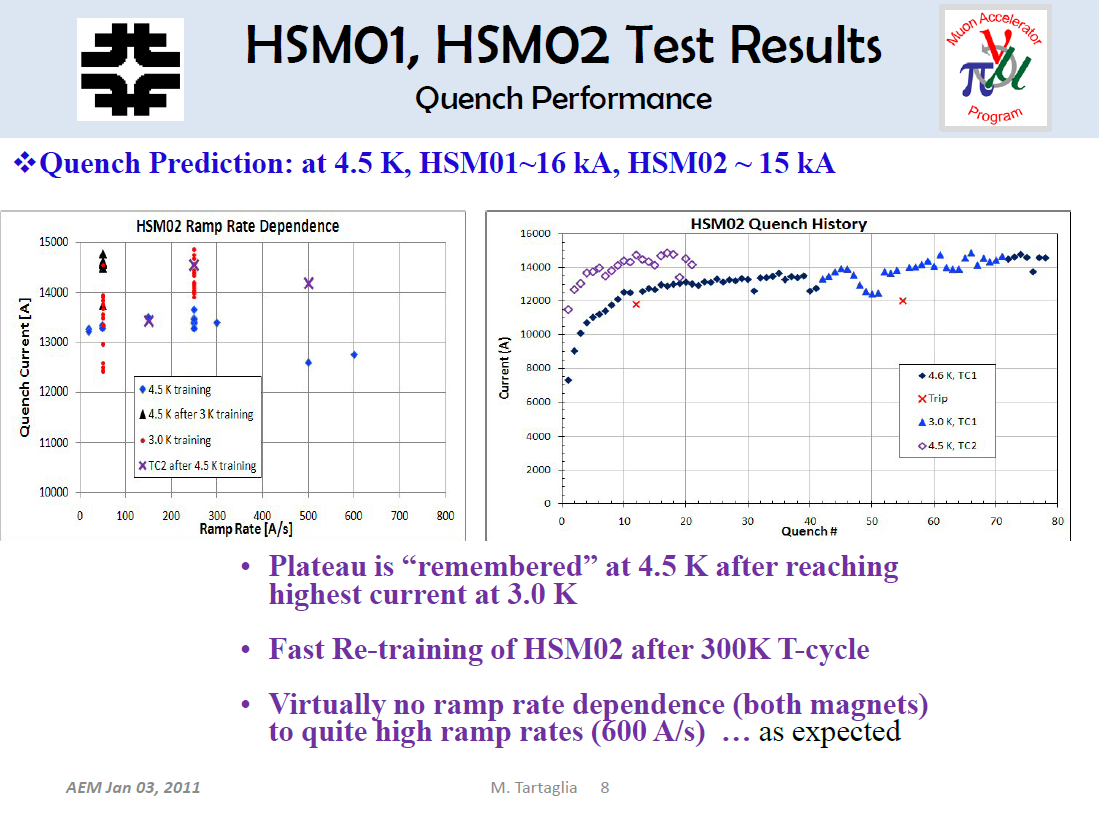 Muon2011  -  March 3, 2011
11
Comparison of Quench Results with HSM01
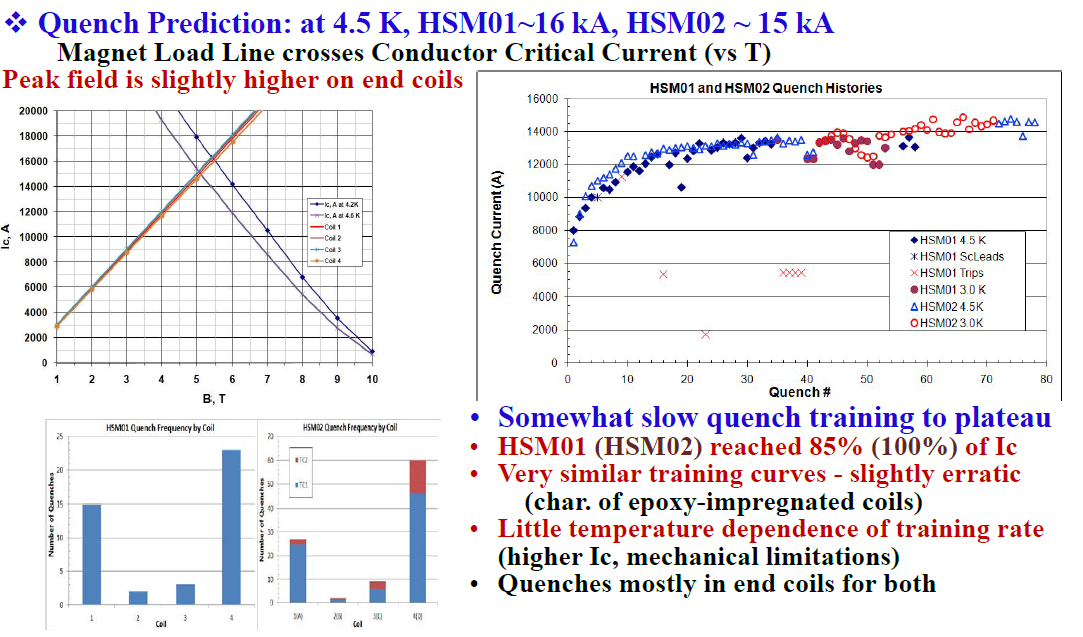 Muon2011  -  March 3, 2011
12
HSM01, HSM02Comparison of Test Results
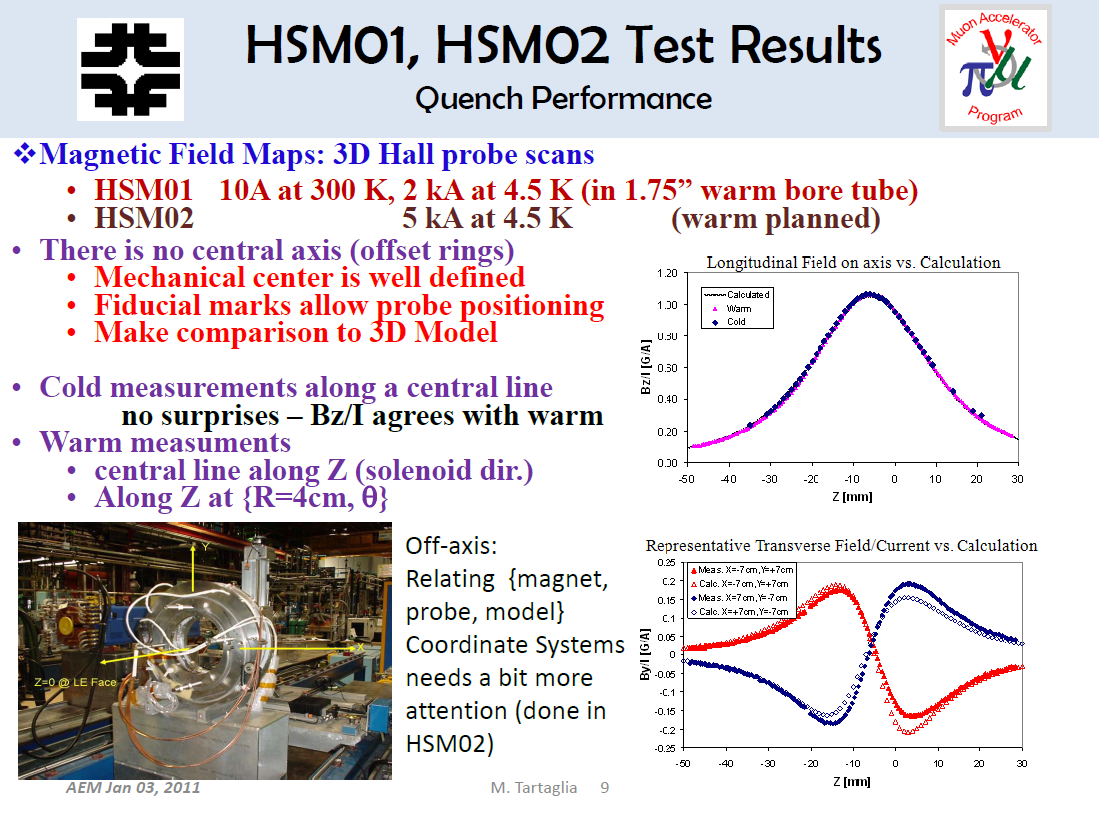 Muon2011  -  March 3, 2011
13
HSM, the next steps
Further development of outer field coils (NbTi, Nb3Sn) – depending on resources available, priorities, etc.
HSM03 – same design but with Al rings for coil pre-stress
HSM04 – Nb3Sn design
Needed for inserts in higher field cooling section
Different technology – used in LARP/High Field Magnet Program
Helical solenoid  inner coils using HTS (BSSCO wire or YBCO tape) materials
HTS required for inserts in higher field cooling regions
Different technology
Collaboration with Muons, Inc. to design, build, test first model
YBCO coil development under way
Final cooling section >40T fields (but smaller aperture)
Muon2011  -  March 3, 2011
14
HCC - Hybrid HS Model
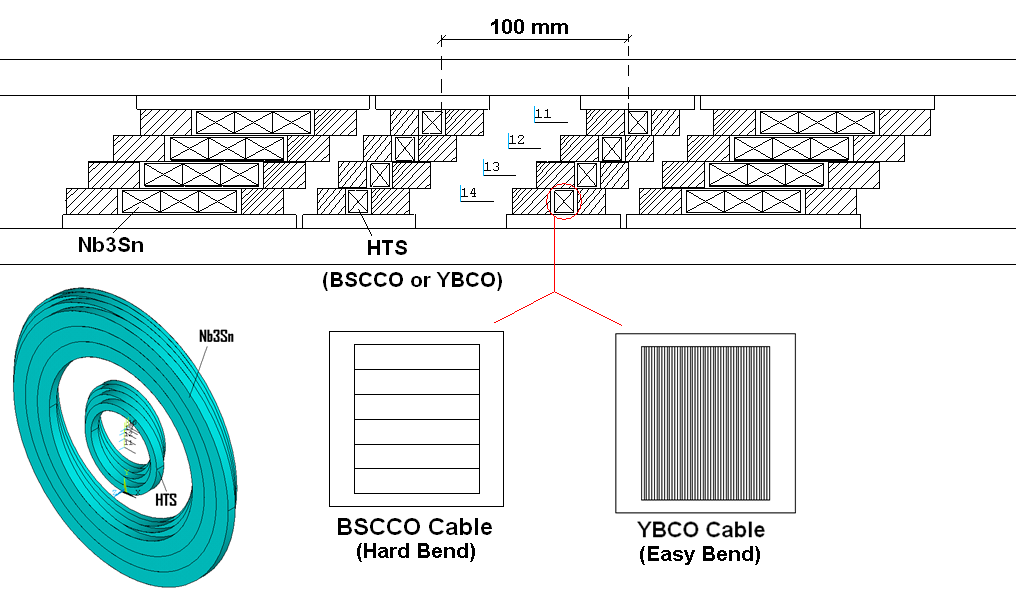 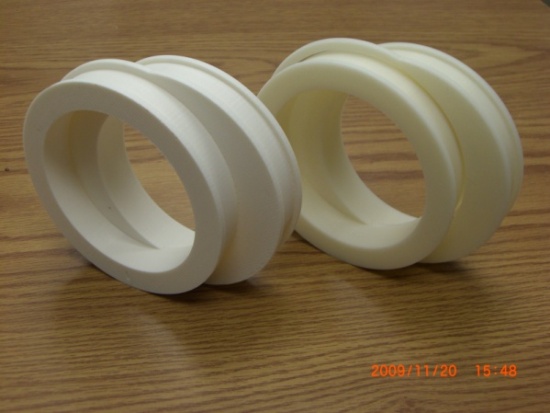 This work is partially funded by, and performed in collaboration with, Muons Inc. (SBIR funded)
Conceptual design study shows that a Hybrid HS may be needed for HCC
The goal - develop mechanical design and technology for HTS section based on G2 tape/cable and its assembly with RF and Nb3Sn section 
Support structure was designed and prototyped
12-mm YBCO tape procurement has been initiated by Muons Inc.
Muon2011  -  March 3, 2011
15
High Field Final Cooling Solenoid‘Generic’ Design
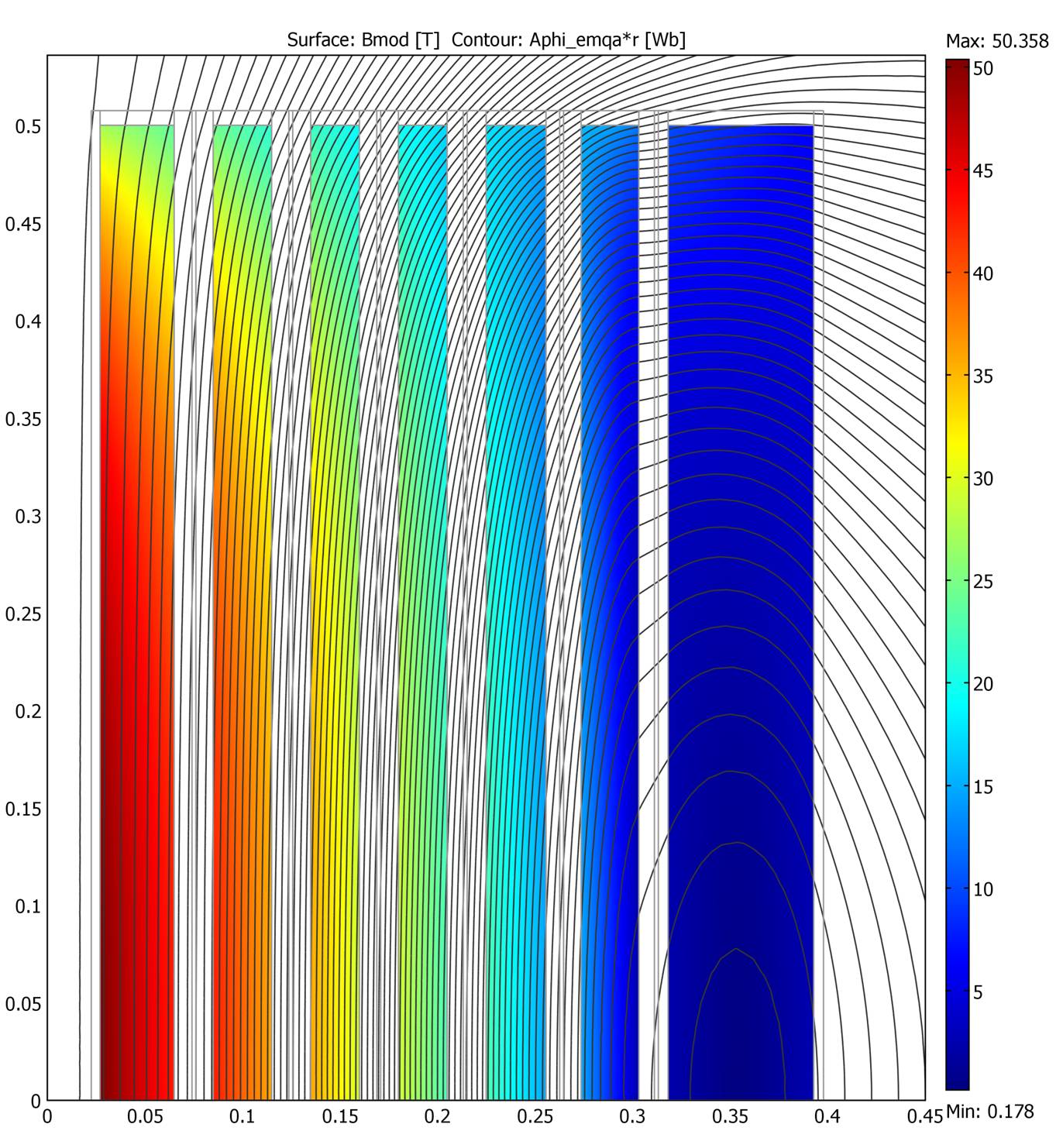 B
Coil radius, m
50T Solenoid Conceptual Design
5
NbTi
Basic Parameters
 Inner bore diameter 50 mm
 Length 1 meter
 Fields 30 T or higher  HTS materials
Key design issues:
 Superconductor type
 Jc, effect of field direction (in the case of HTS tapes)
 Stress management 
 Quench protection
 Cost 
Conceptual design: 
 Hybrid coil design
 Coil sections
Nb3Sn
YBCO / BSCCO
Muon2011  -  March 3, 2011
16
FSU-NHMFL/ASCSuperconductors – Je plot
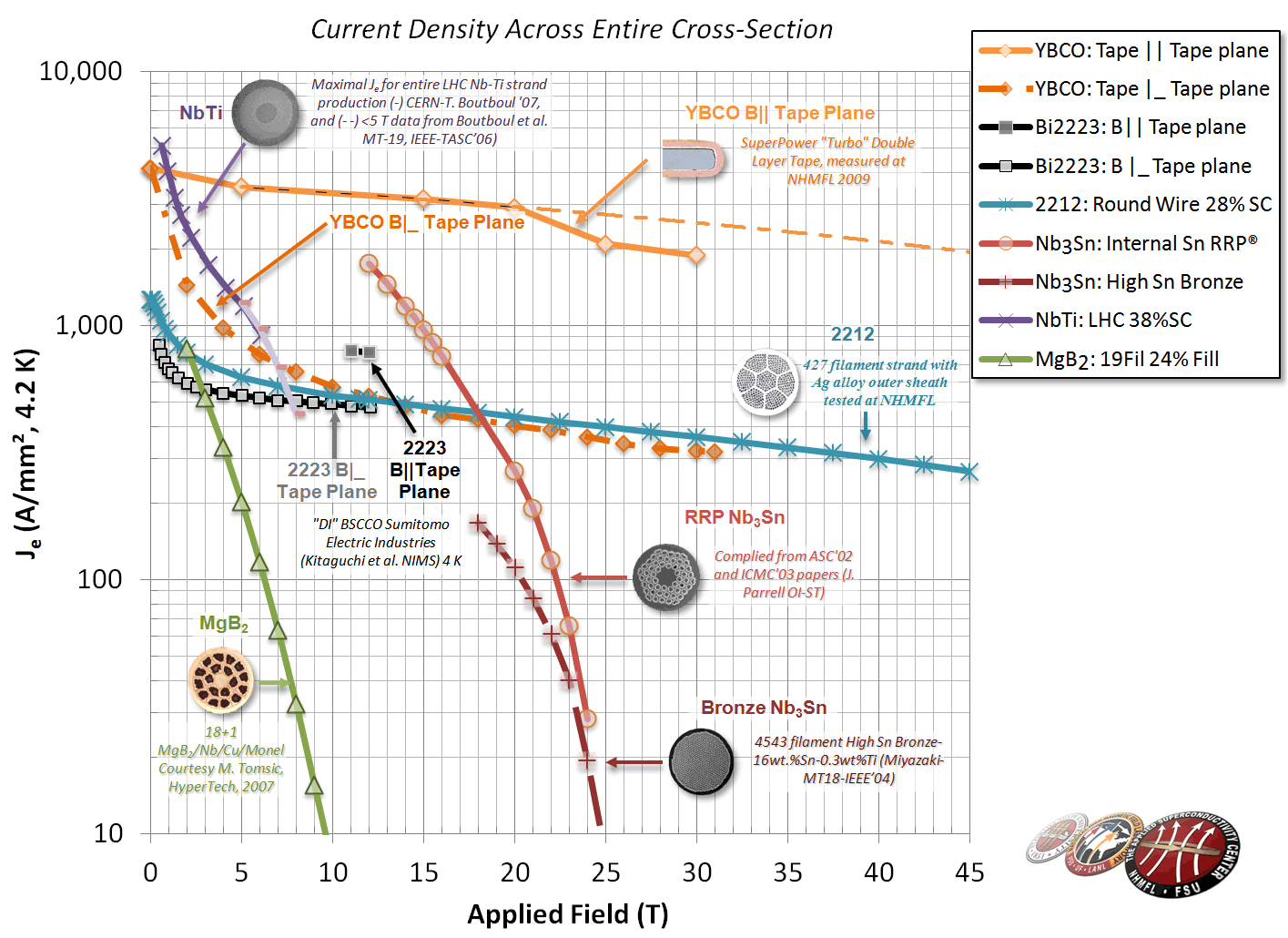 Peter Lee, FSU-NHMFL
Muon2011  -  March 3, 2011
17
YBCO Tape(from SuperPower)
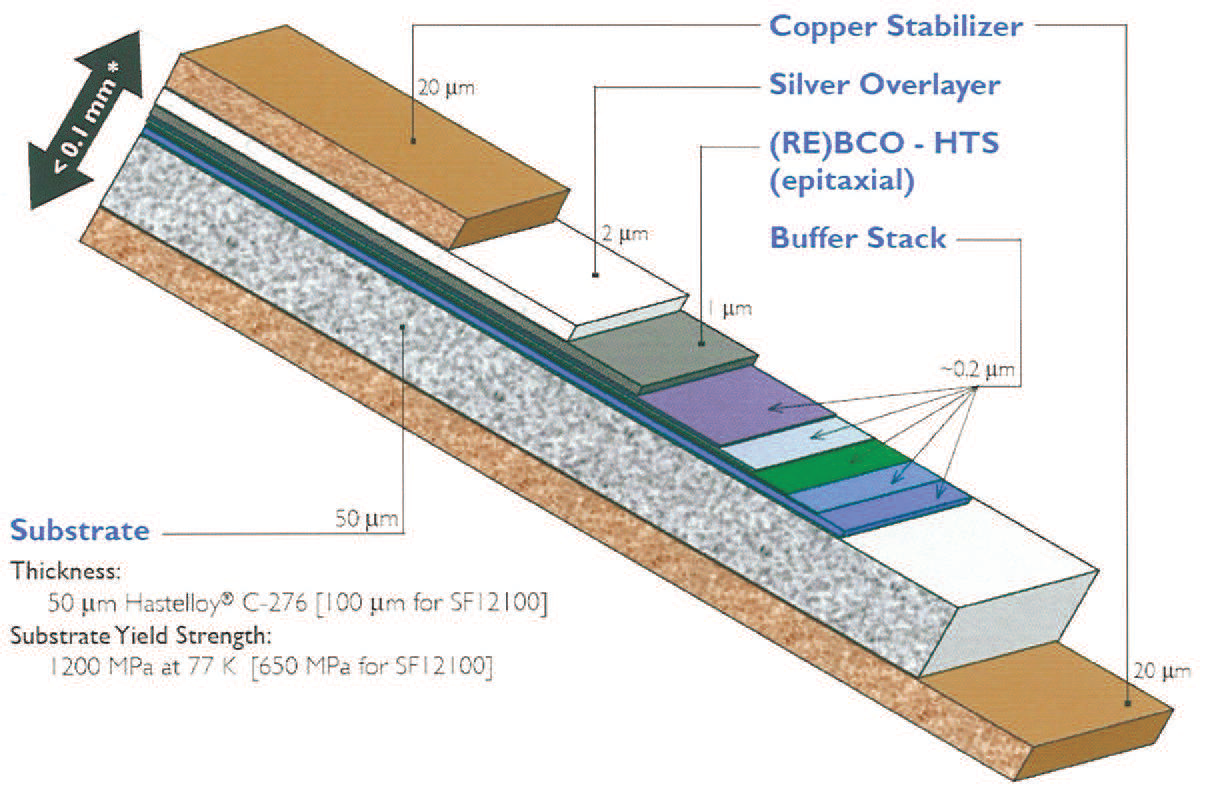 Muon2011  -  March 3, 2011
18
Insert Coil R&D
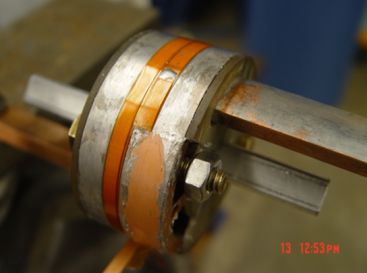 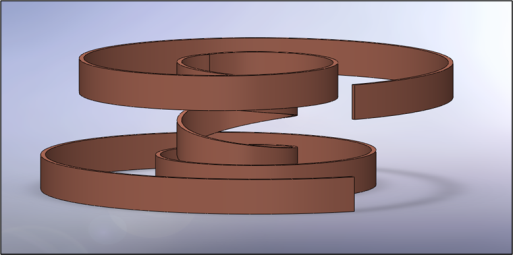 Present focus on single and double-layer pancake coils based on HTS tapes.
~20 single and double-layer pancake coils (YBCO and Bi-2223) were built and tested in self-field and external solenoid
Study tape splicing techniques, effect of coil impregnation, coil preload 
A modular HTS Insert Test Facility to test up to 14 double-layer pancake coils inside the 14T/16T solenoid (B>20 T) 
For the second phase of the coil program, larger multi-section HTS coils will be designed, fabricated and tested to achieve higher magnetic field and force levels.
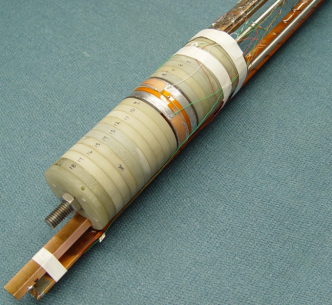 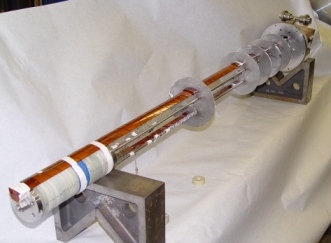 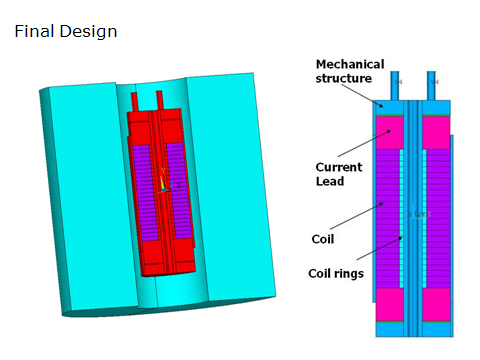 Muon2011  -  March 3, 2011
19
YBCO Coil Parameters
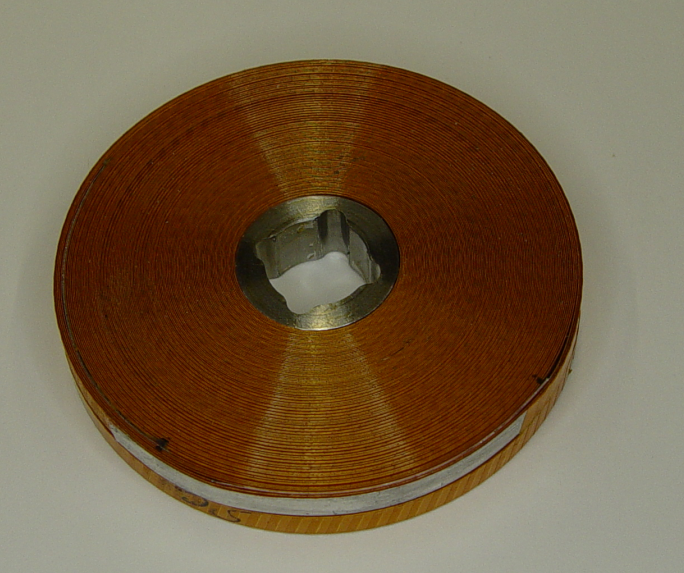 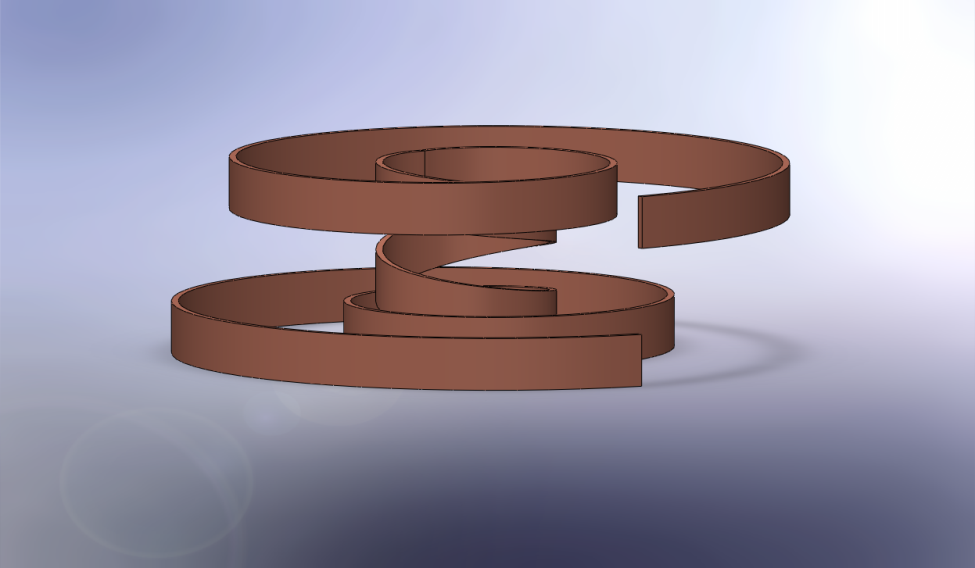 Muon2011  -  March 3, 2011
20
YBCO coil Current vs. Field
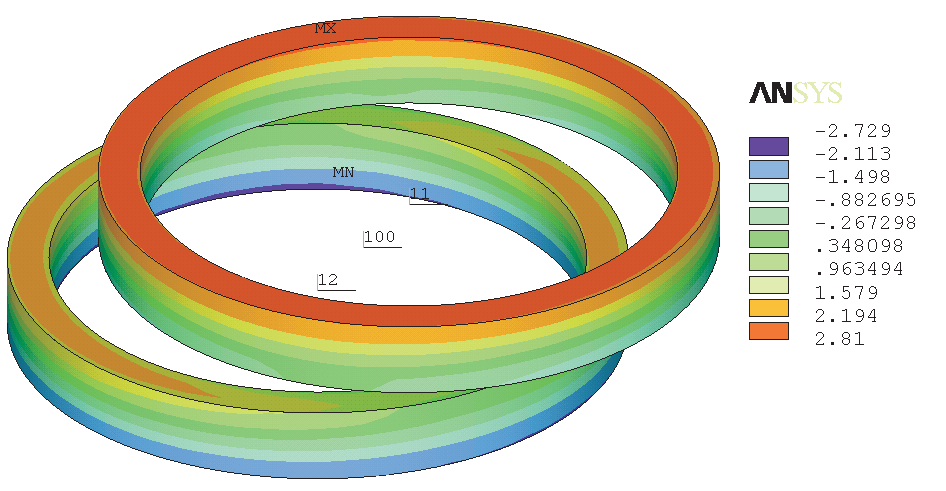 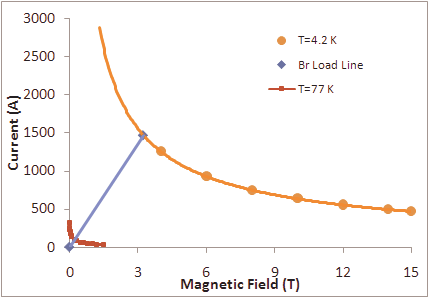 Radial Component Distribution (Field ┴ to the Tape)
From: “Test of 1st YBCO Helical Solenoid Double Pancake Model”,M. Yu, et al., FNAL TD-11-001, 2/2011
Muon2011  -  March 3, 2011
21
Winding Development
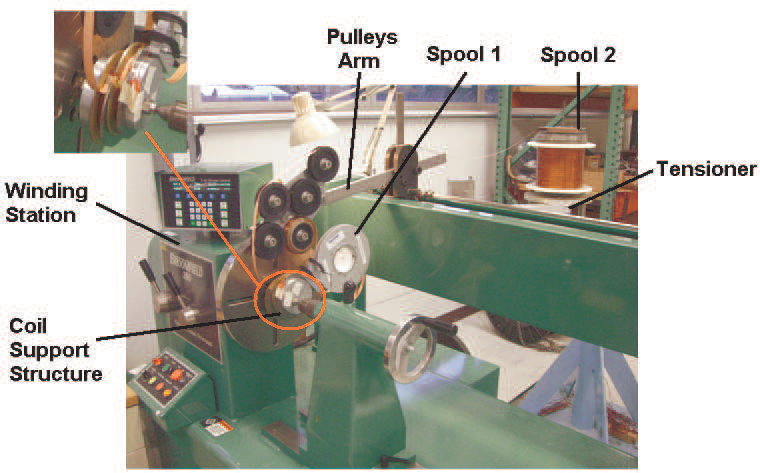 Muon2011             March 3, 2011
22
Magnetic Simulations
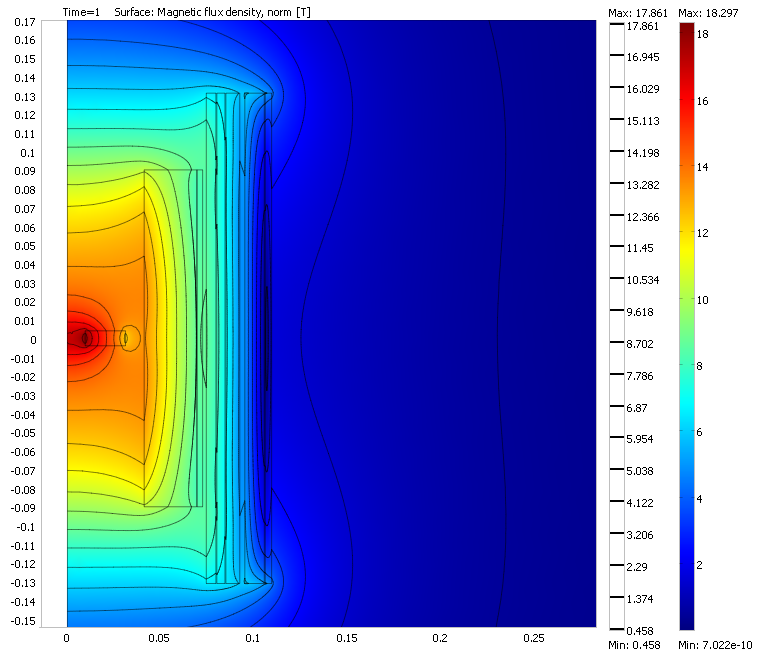 Muon2011  -  March 3, 2011
23
YBCO coil in 13.5T Background Field
Voltage (V/cm) vs. Current (A)
Muon2011  -  March 3, 2011
24
Looking ahead
Focus on high field (HTS) solenoids necessary for cooling sections
Conductor development has dominated the R&D path
Quality (Jc, stability, uniformity)
Length
YBCO based solenoid efforts are underway and will continue
PBL/BNL (mostly SBIR funding)
Fermilab/Muons Inc. (SBIR & FNAL/MAP funding)
YBCO is being produced in industry on pilot lines that can yield 100-200 m lengths – the tapes are not optimized for magnets but various projects using the tapes are underway.  R&D support would enhance progress for this very promising technology.
Muon2011  -  March 3, 2011
25
Looking ahead, cont.
VHFSMC (an ARRA funded collaboration) is focused on Bi2212 development
Phase I – improvement of strand properties
Phase II – development of small solenoid coils (beginning now) for possible use in MC…
Future – proposal to DOE being developed
A Fermilab Bi2212 solenoid development initiative will be discussed in the next talk by Tengming Shen
Muon2011    -    March 3, 2011
26
Other Fermilab Magnet Efforts
LARP Collaboration – BNL, FNAL, LBNL
2nd generation large aperture IR quadrupoles for LHC upgrade
CERN/Fermilab collaboration to develop 11T Nb3Sn dipoles to replace NbTi before IR collimators
More space in lattice
Mu2e experiment
3 large NbTi solenoids – initial designs, model tests, design, fab, procurement TBD
Ongoing development for ProjX & ILC
SC solenoids, split quads, corrector dipoles
Muon2011                      March 3, 2011
27
Backup Slides Follow
Muon2011                      March 3, 2011
28
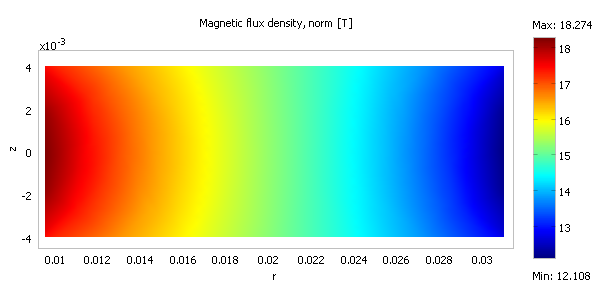 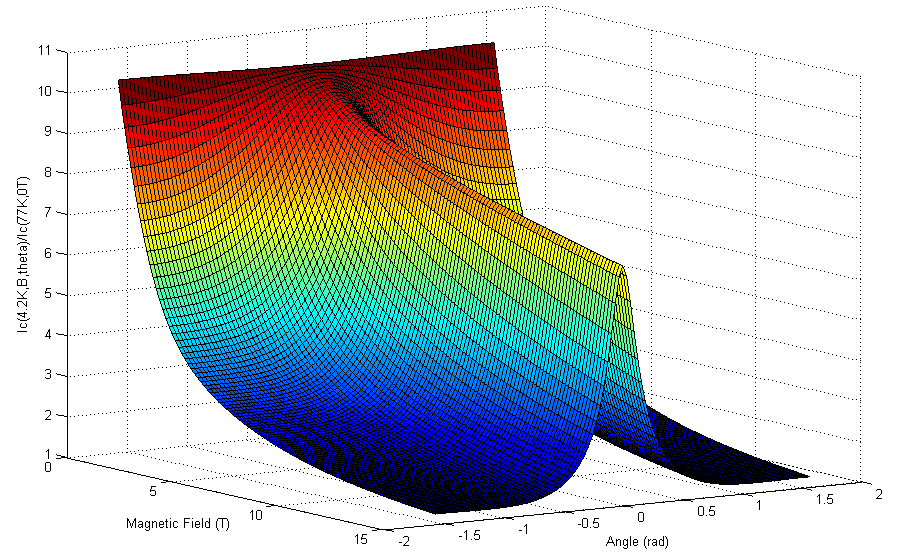 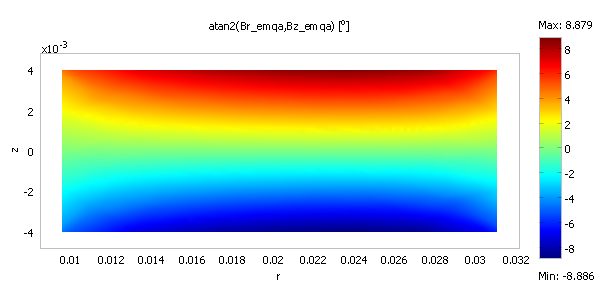 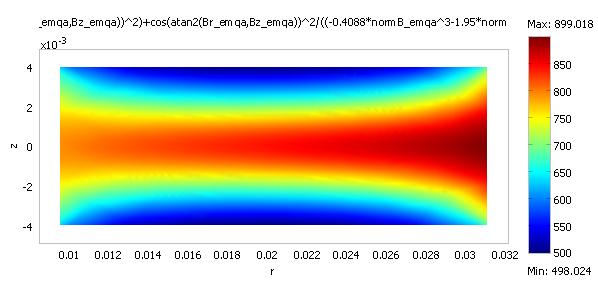 Muon2011  -  March 3, 2011
29
Winding Development, details
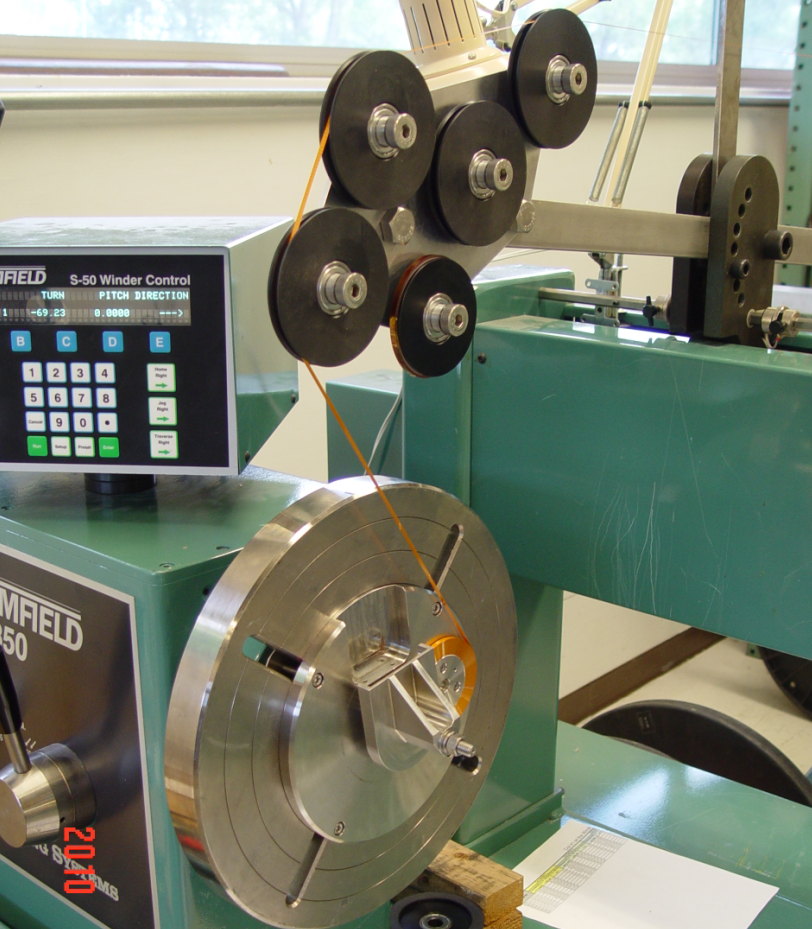 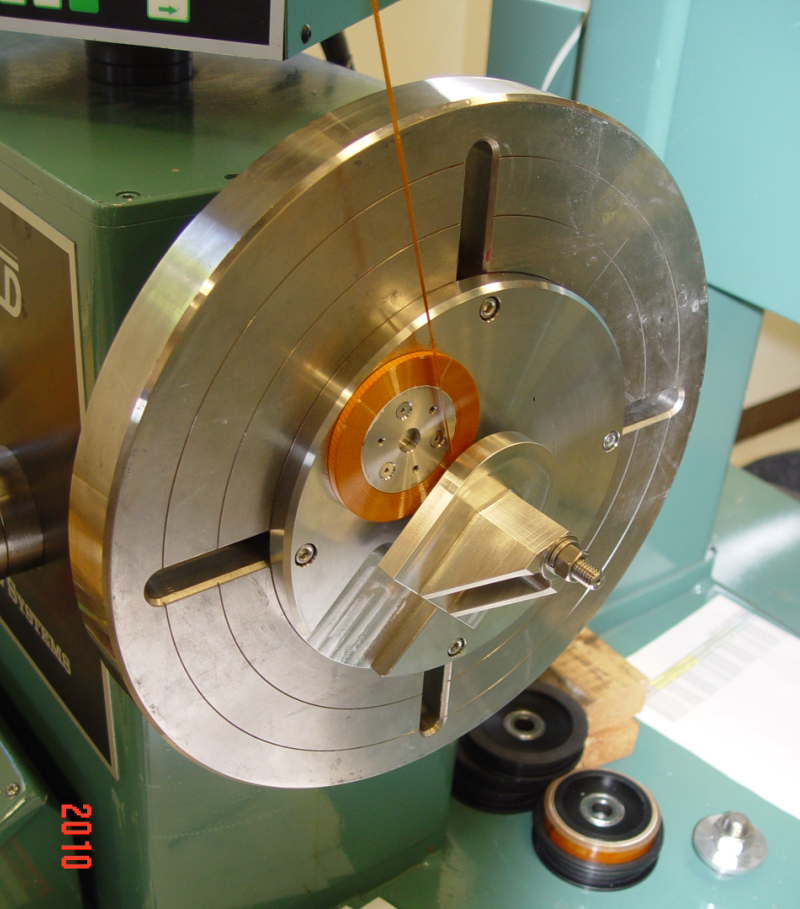 Muon2011  -  March 3, 2011
30
Double Pancake Winding
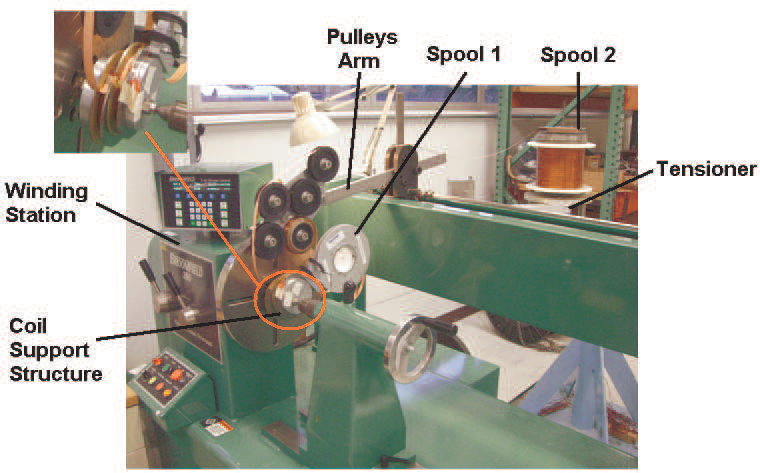 Muon2011  -  March 3, 2011
31